TERUGKOPPELSESSIE& AFSLUITING
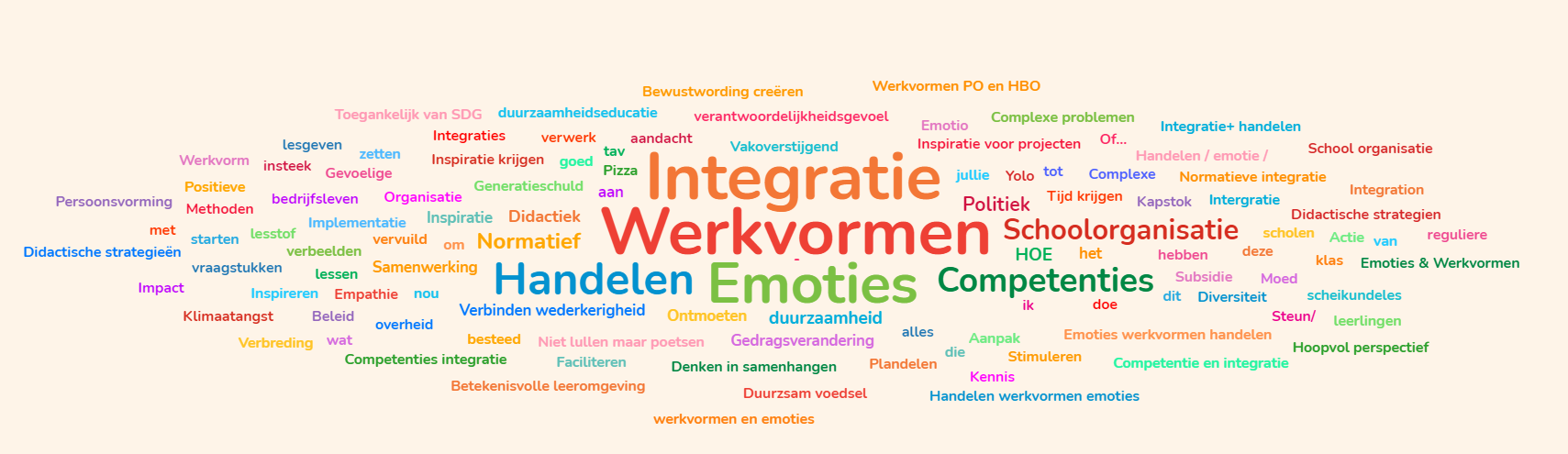 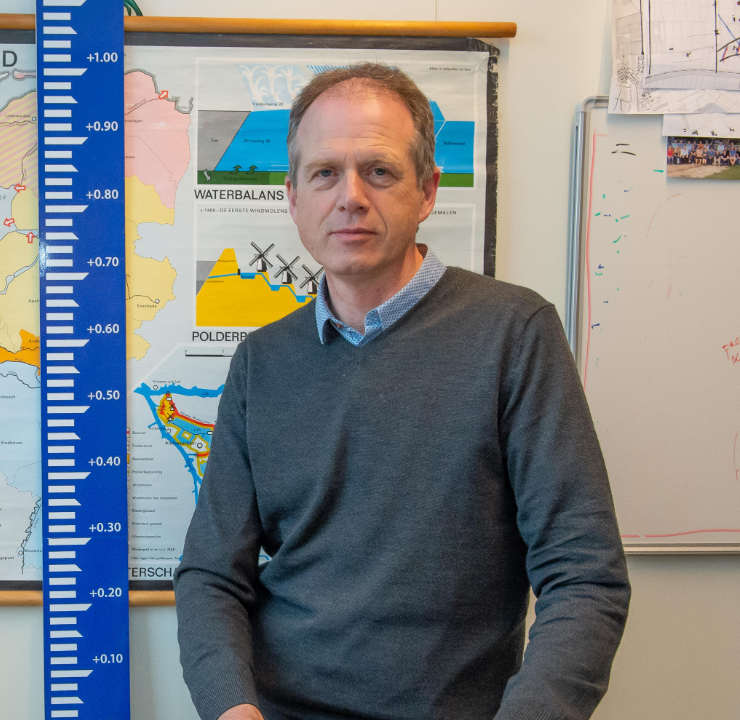 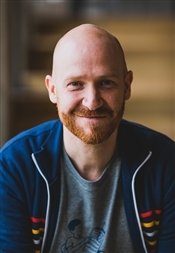 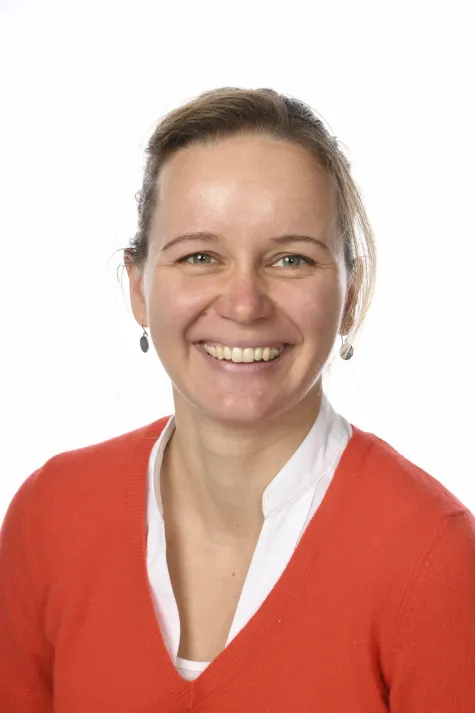 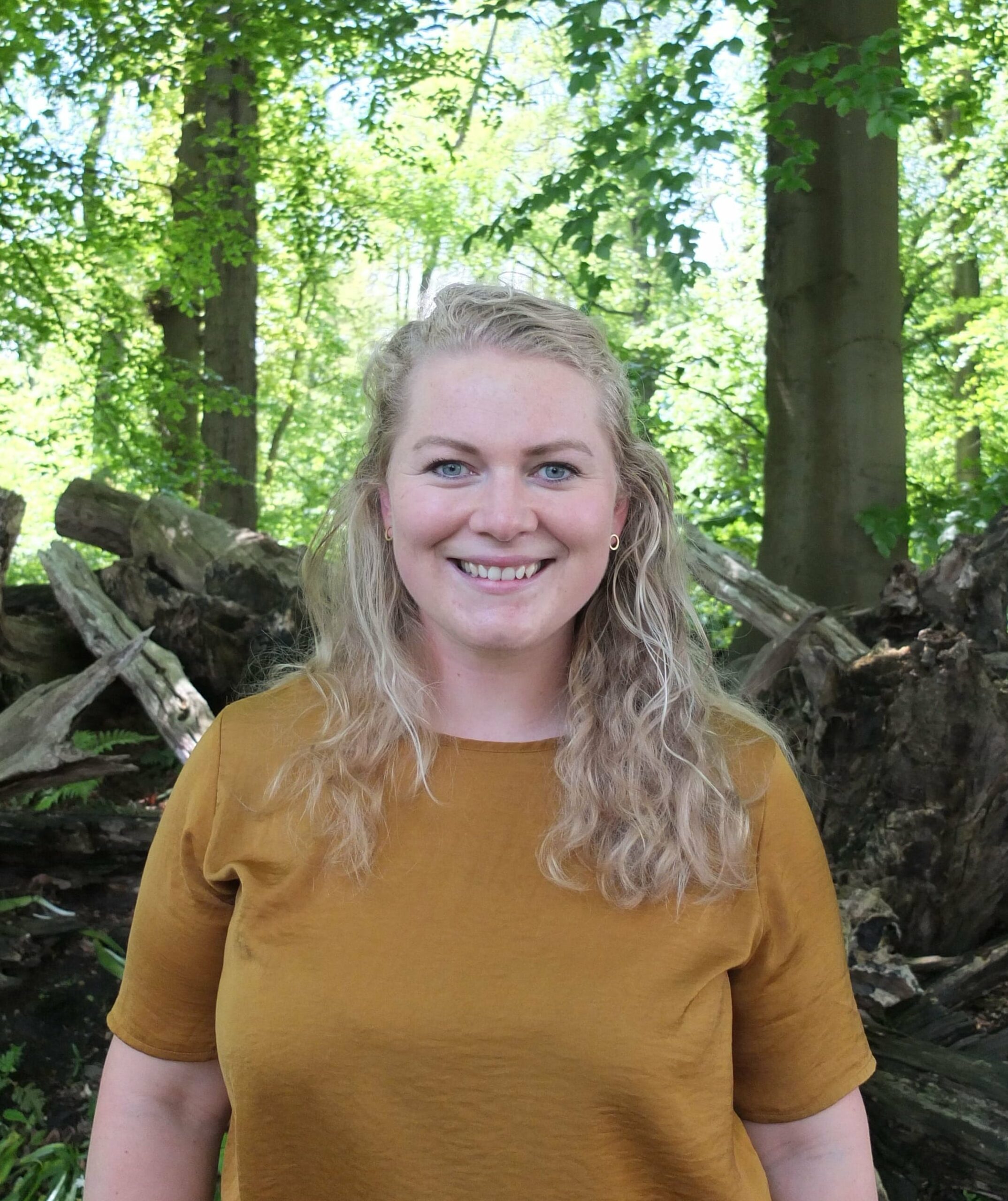 Wieneke Maris
Docent Aardrijkskunde (etc)
Jelle Boeve-de Pauw
Onderzoeker Duurzaamheidsdidactiek
Adwin Bosschaart
Onderzoeker en Aardrijkskundedidacticus
Eline Koopman
Onderwijscoöperatie Leren voor Morgen
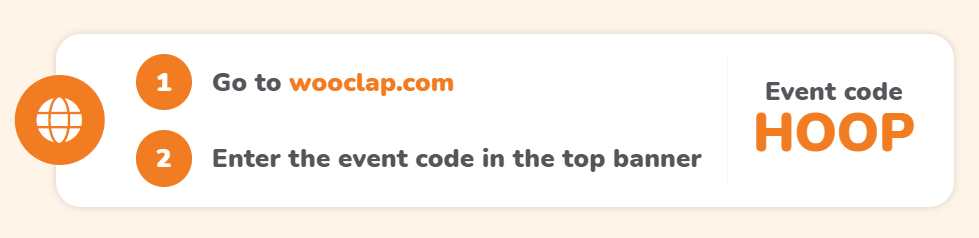 HELPDESK
BEDANKT EN TOT VOLGEND JAAR!DENK JE AAN DE EVALUATIE?